BÀI 12. ĐỒNG QUÊ YÊU DẤU
Chia sẻ về chủ điểm
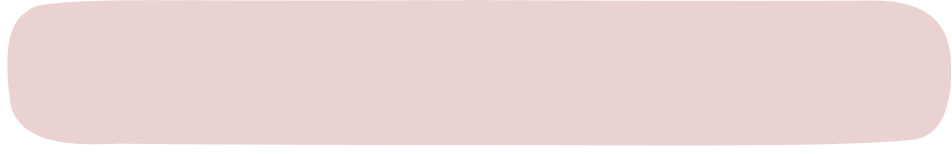 Cánh gì cánh chẳng biết bay
Chim hay sà xuống nơi đây kiếm mồi
Đổi ngàn vạn giọt mồ hôi
Bát cơm trắng dẻo, đĩa xôi thơm bùi?
(Là gì?)
CHIA SẺ CHỦ ĐIỂM
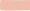 Cánh đồng
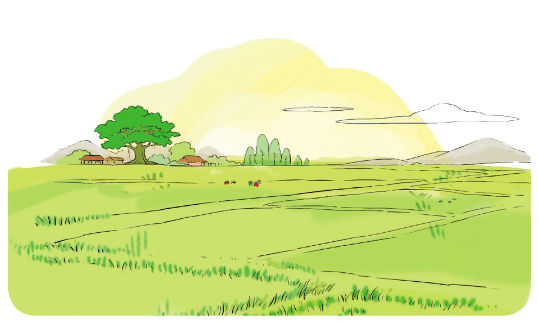 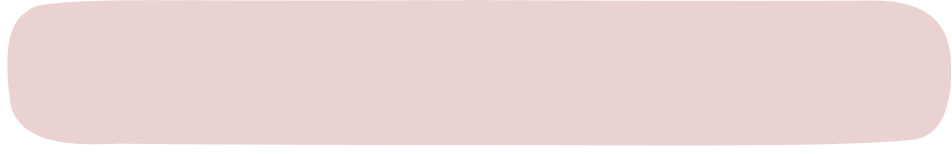 CHIA SẺ CHỦ ĐIỂM
Các câu đố trên nói về cảnh vật, con vật ở đâu? Chọn ý đúng:
A. Ở thành phố
B. Ở nông thôn
C. Ở ngoài biển
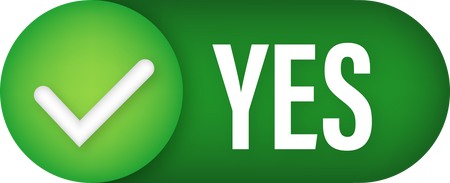 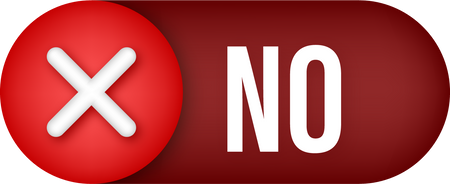 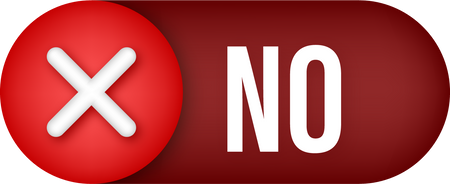 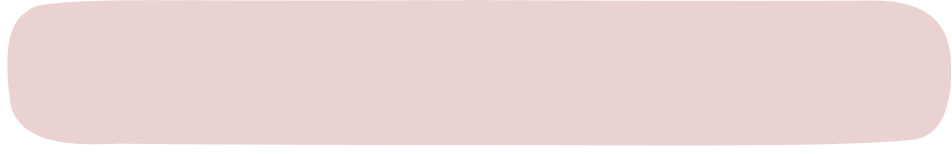 BÀI ĐỌC 1. SÔNG QUÊ
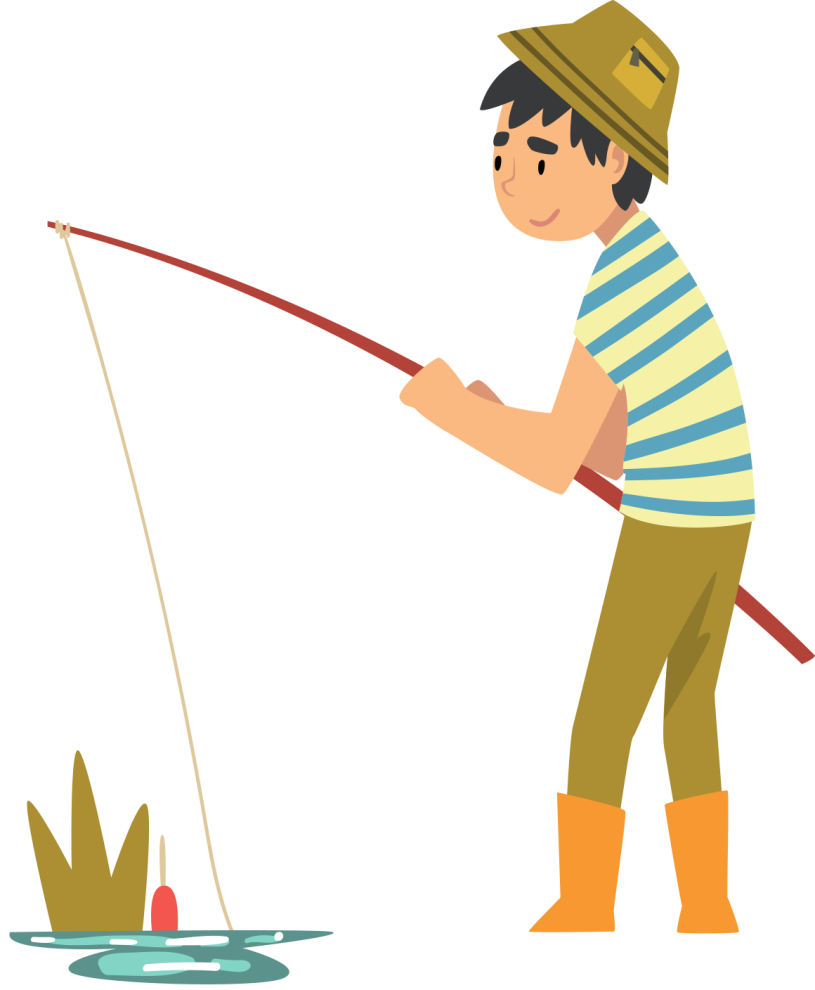 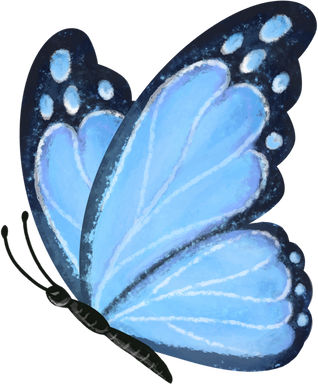 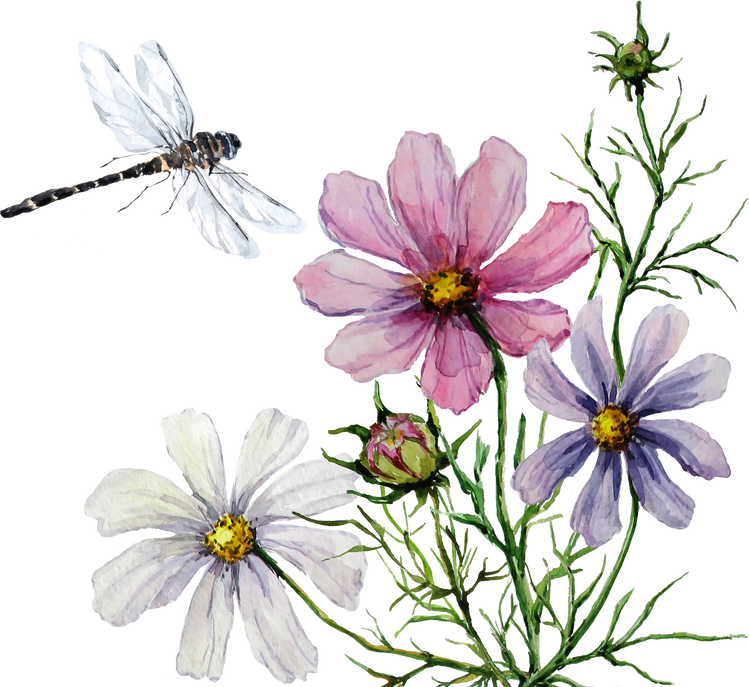 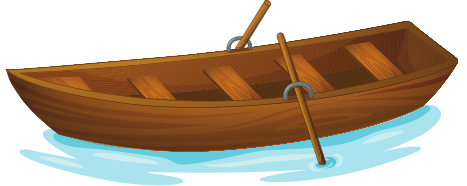 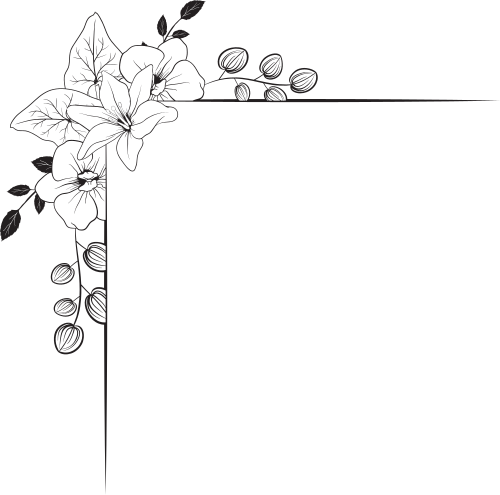 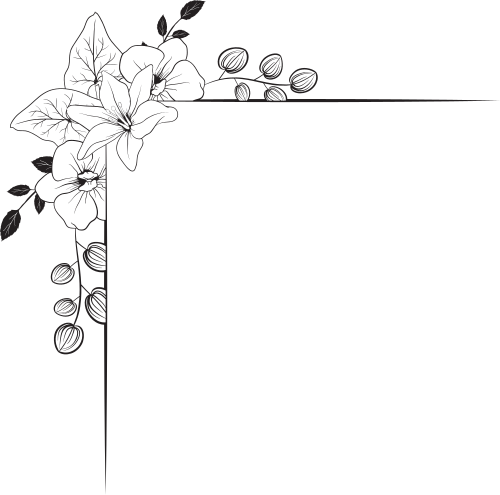 KHỞI ĐỘNG
GV nói “Mặt nước”: tay thì đưa ngang làm mặt nước - HS làm theo.
GV hô “Cá nhảy”: làm động tác cá nhảy, tay đưa len cao - HS làm theo và hô “chíu”.
GV hô “Cá lặn”: làm động tác đưa tay xuống - HS làm theo và hô “chủm”.
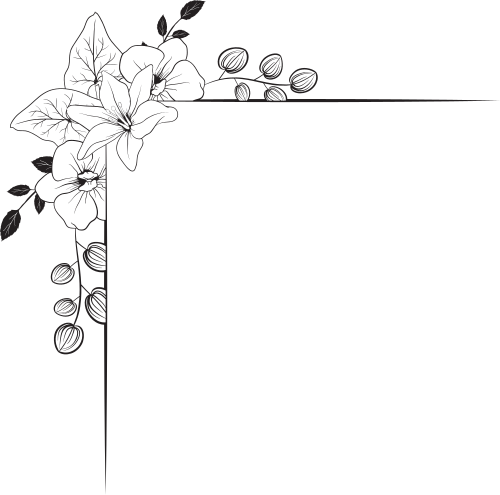 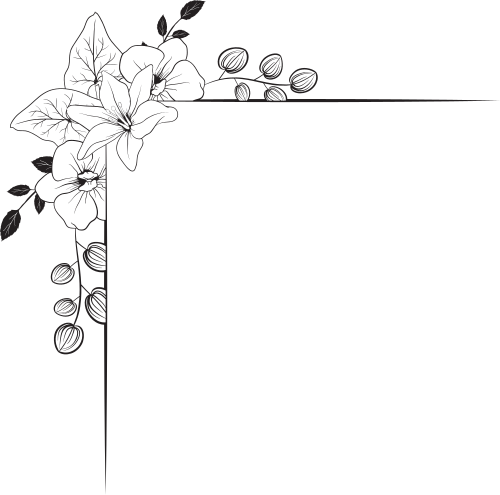 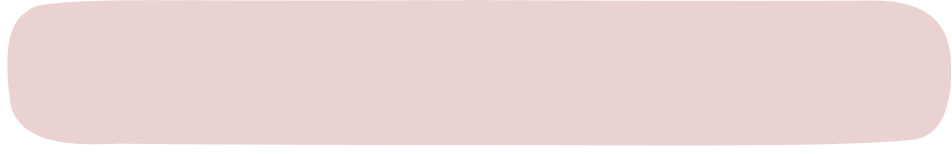 BÀI ĐỌC 1. SÔNG QUÊ
Gió chiều ru hiền hòa
Rung bờ tre xào xạc
Bầy sẻ vui nhả nhạc
Rộn rã khúc sông quê
Và câu hò mênh mông
Lắng tình quê tha thiết
Thuyền nan nghèo dăm chiếc
Lặng lờ trôi trong chiều…
Ngày hai buổi đi về
Qua cầu tre lắt lẻo
Tiếng bạn cười trong trẻo
Vang vọng hai bờ sông.
Hỡi dòng sông thương yêu
Trải mình theo năm tháng
Cho em cùng bè bạn
Soi bóng ình tuổi hoa
           NGUYỄN LIÊN CHÂU
2. Đọc hiểu
2. Tìm những hình ảnh yên bình của dòng sông quê hương?
Các hình ảnh trong bài thơ đều rất đẹp và bình yên: bờ tre, bầy sẻ, cầu tre lắt lẻo, thuyền nan nghèo lặng lờ trôi, em cùng bè bạn soi bóng mình tuổi hoa.
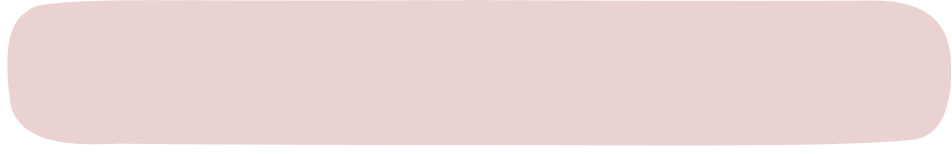 HOẠT ĐỘNG LUYỆN TẬP
2. Luyện tập về câu cảm
Đóng vai bạn nhỏ trong bài thơ, đặt câu cảm để bày tỏ:
a) Cảm xúc của em về cảnh đẹp của dòng sông.
b) Cảm xúc của em về tiếng hò trên dòng sông.
c) Tình cảm của em với dòng sống quê hương.
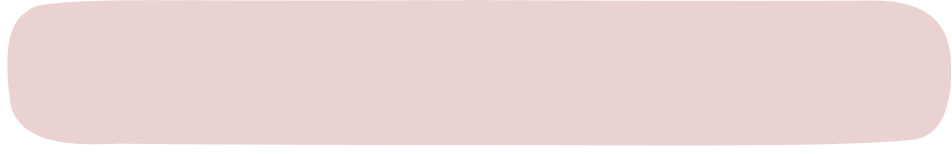 HOẠT ĐỘNG LUYỆN TẬP
2. Luyện tập về câu cảm
b) Cảm xúc của em về tiếng hò trên dòng sông.
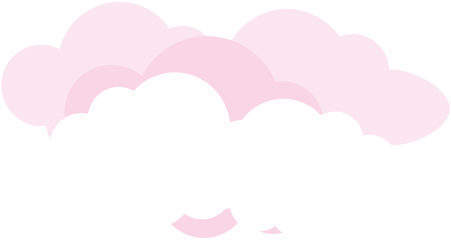 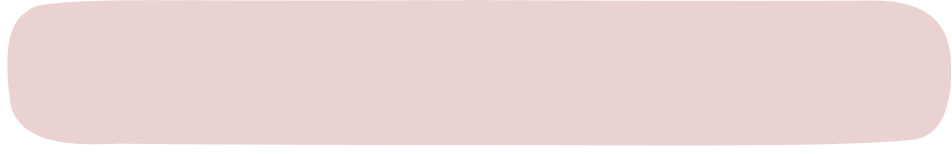 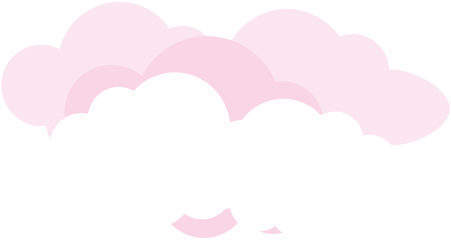 HOẠT ĐỘNG LUYỆN TẬP
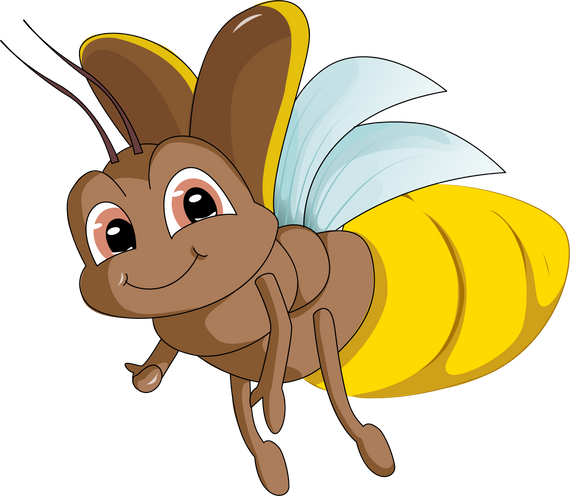 2. Luyện tập về câu cảm
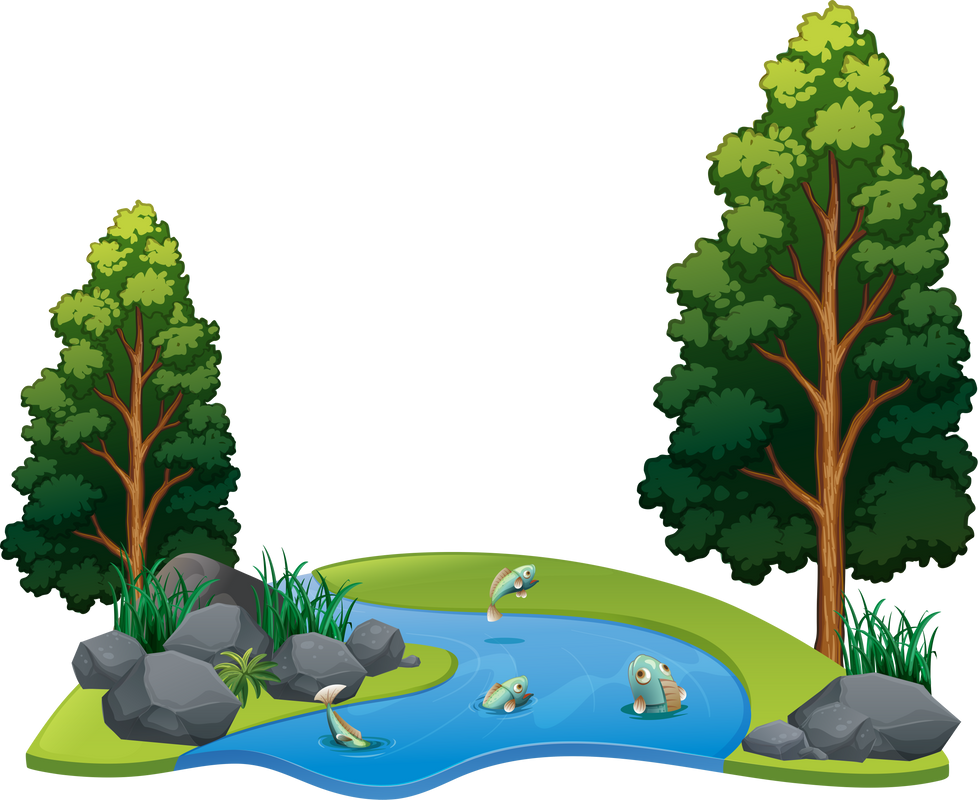 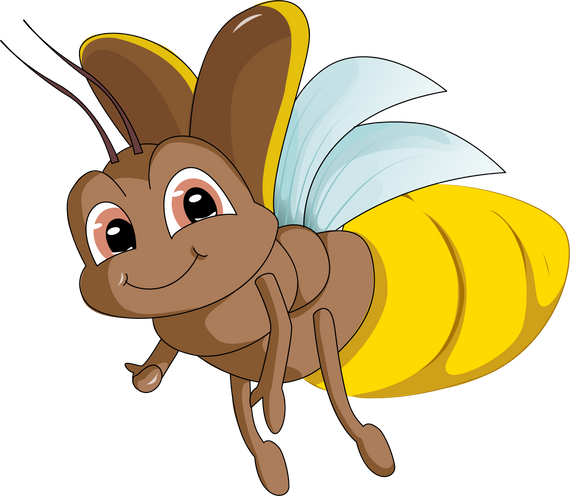 c) Tình cảm của em với dòng sống quê hương.
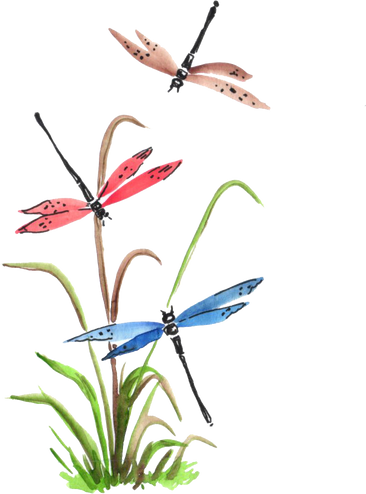 1. Luyện viết trên bảng con
NV1. Luyện viết chữ hoa
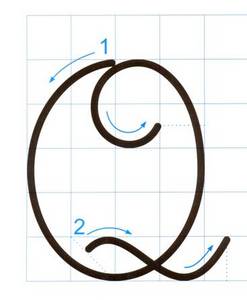 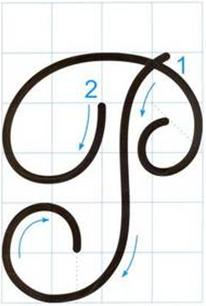 + Chữ P gồm có những nét nào?
+ Chữ Q gồm những nét nào?
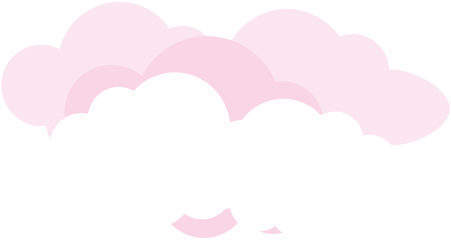 1. Luyện viết trên bảng con
NV1. Luyện viết chữ hoa
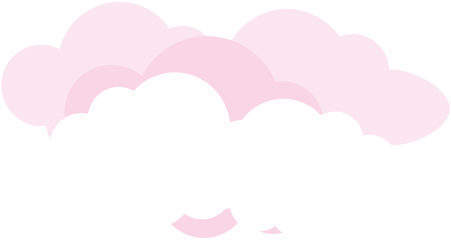 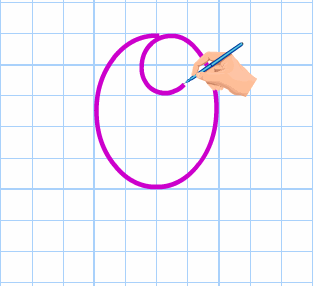 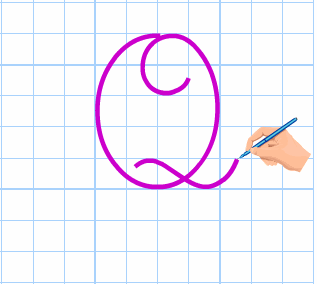 Nét 1: Đặt bút trên đường kẻ 6, đưa bút sang trái để viết nét cong kín (phần cuối nét lượn vào trong bụng chữ đến đường kẻ 4 thì lượn lên một chút rồi dừng bút.
Nét 2: Từ điểm dừng bút của nét 1 lia bút xuống gần đường kẻ 2 viết nét lượn ngang từ trong lòng chữ ra ngoài, dừng bút trên đường kẻ 2
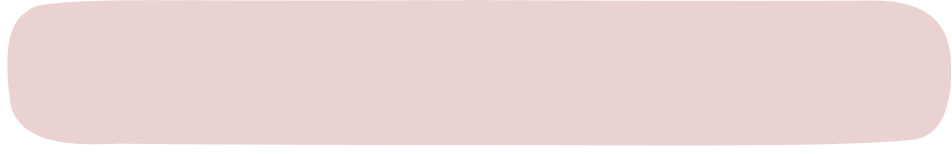 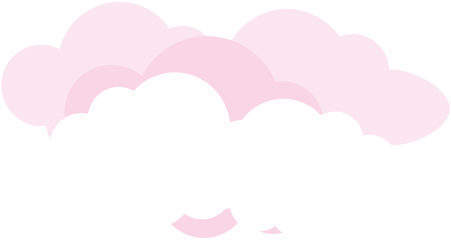 TRAO ĐỔI. KÌ NGHỈ THÚ VỊ
Viết chứ P, Q hoa vào bảng con
Khởi động
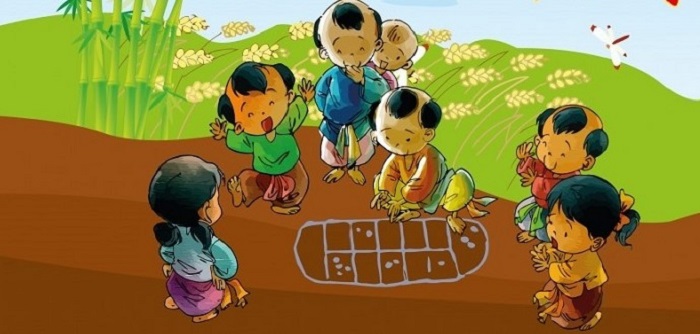 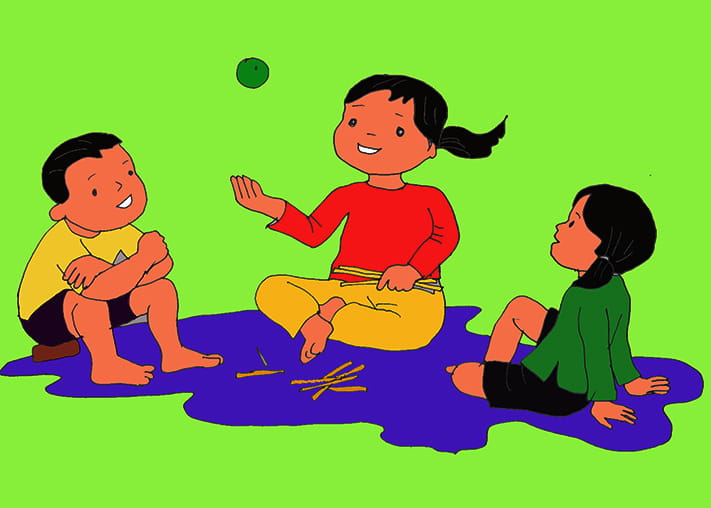 Hãy đoán xem đây là những trò chơi phổ biến nào ở vùng nông thôn?
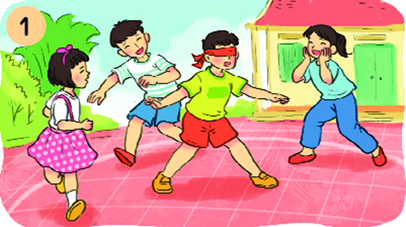 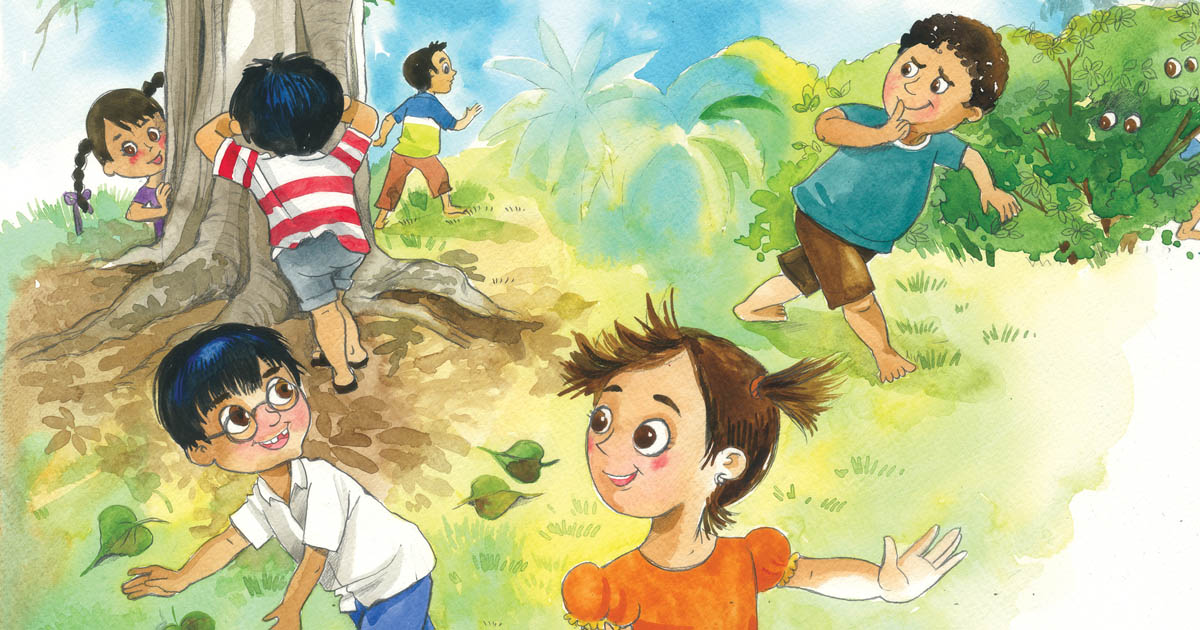 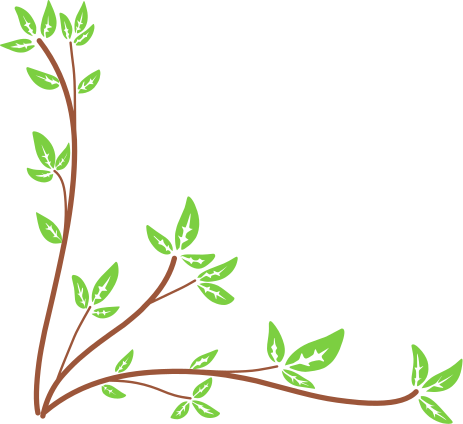 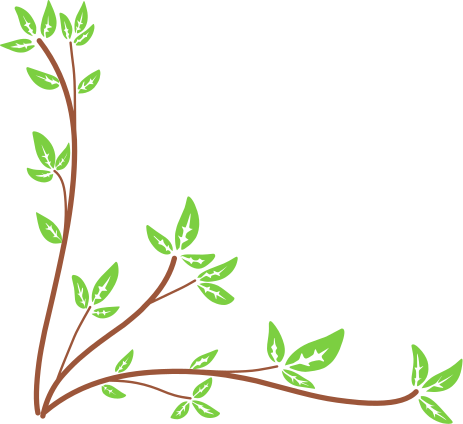 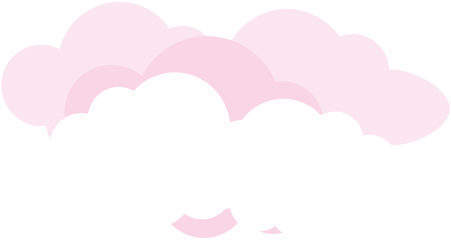 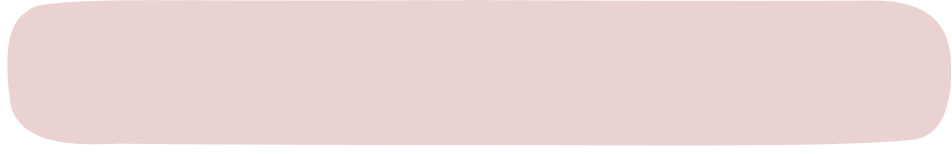 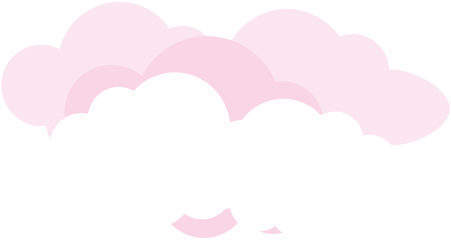 TRAO ĐỔI. KÌ NGHỈ THÚ VỊ
Viết chứ P, Q hoa vào bảng con
Khởi động
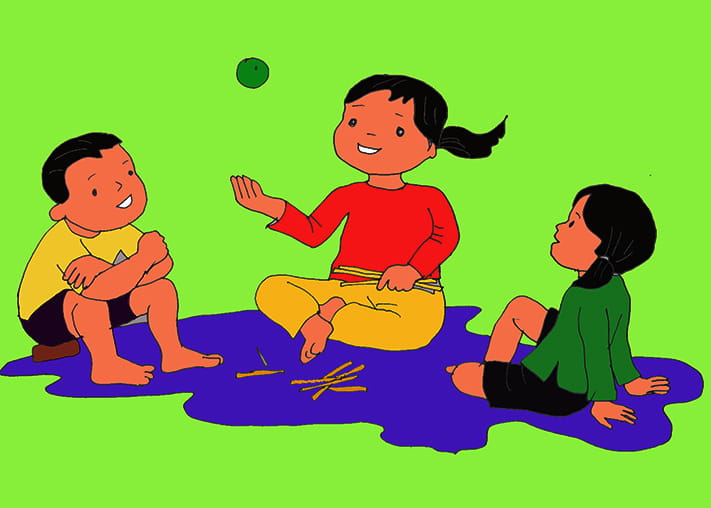 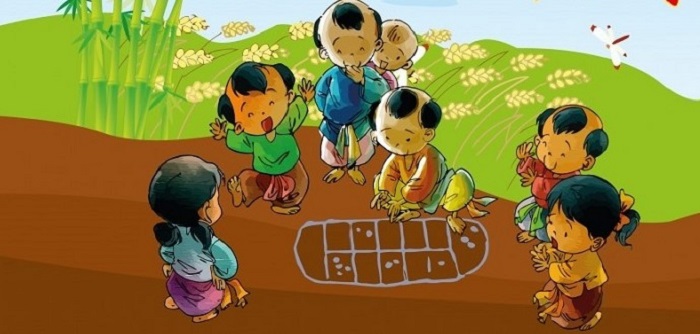 Banh đũa
Ô ăn quan
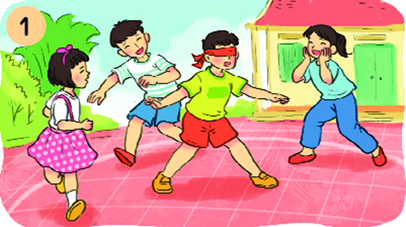 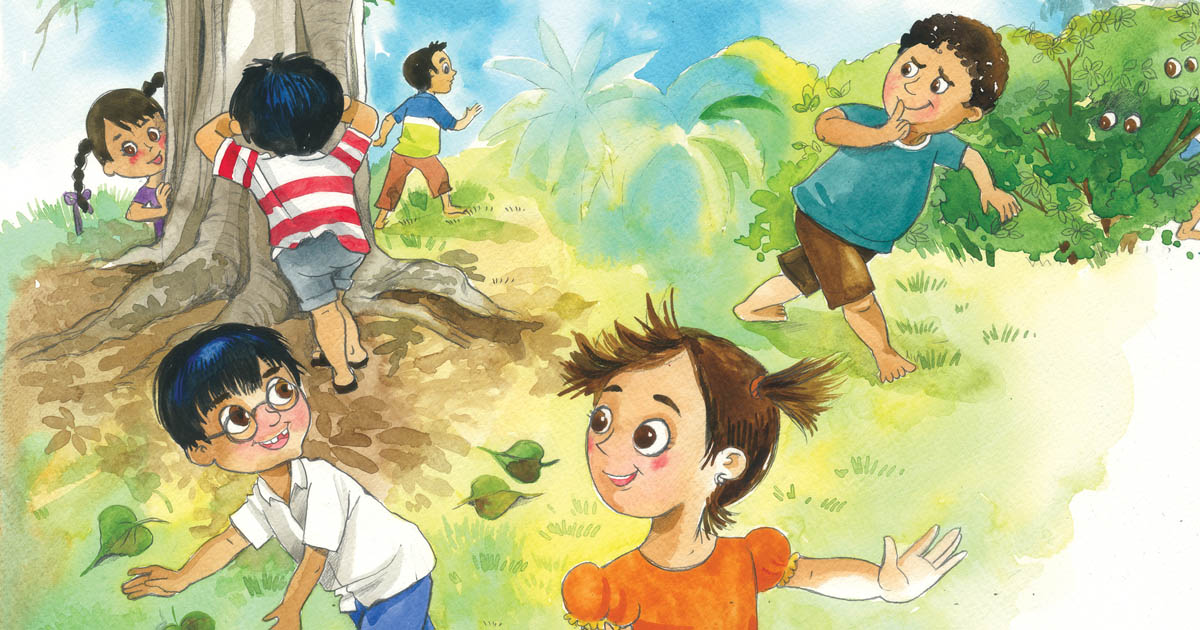 Trốn tìm
Bịt mắt bắt dê
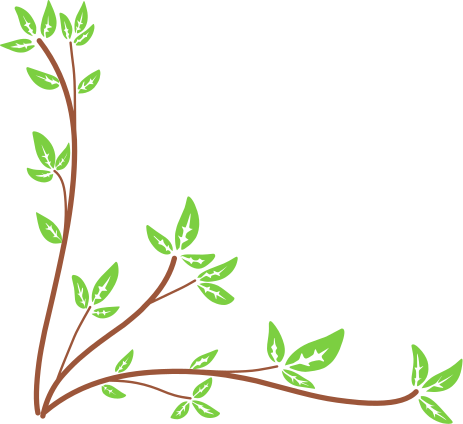 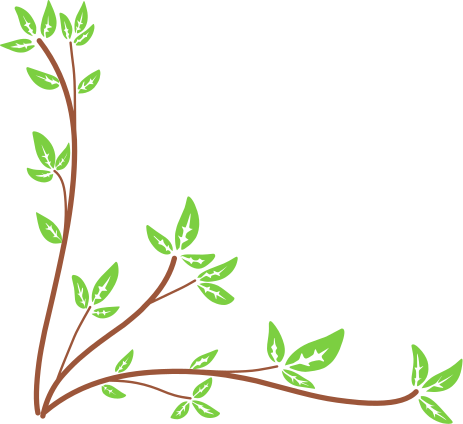 Đọc và trả lời câu hỏi
Viết chứ P, Q hoa vào bảng con
Đọc truyện truyện Kì nghỉ thú vị.
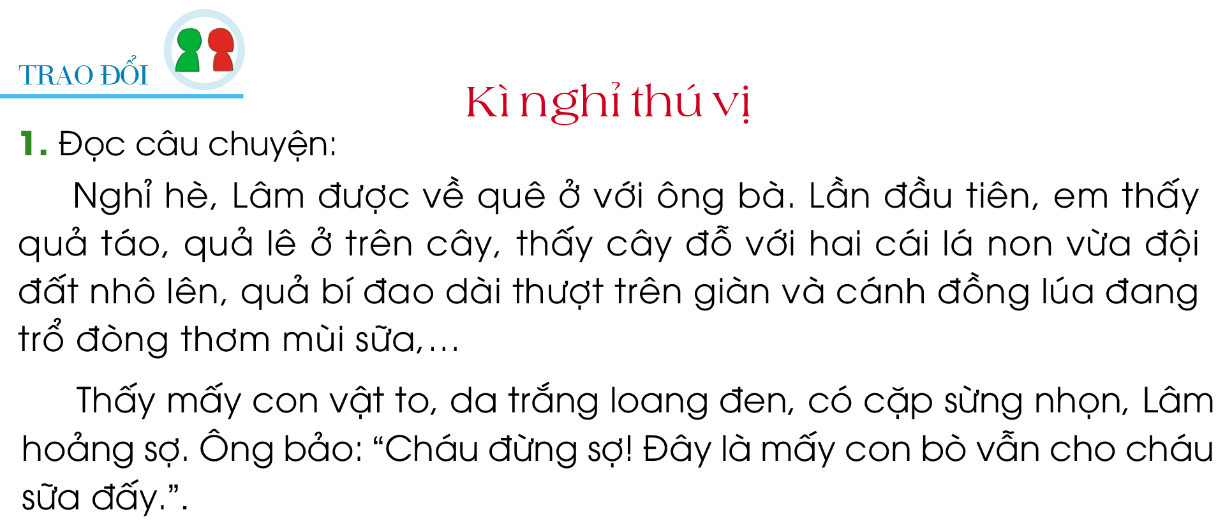 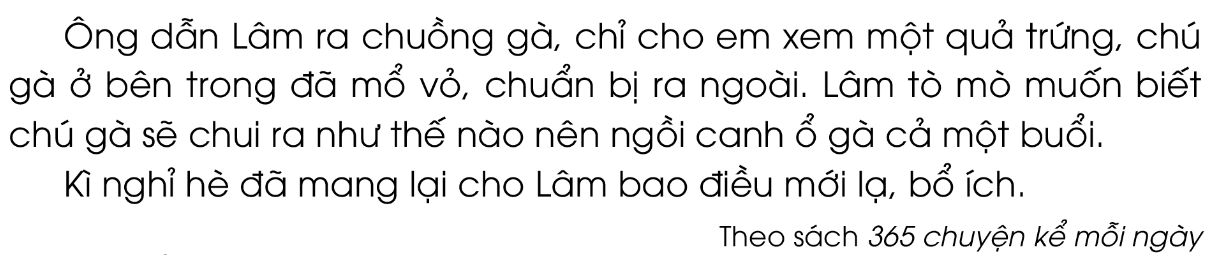 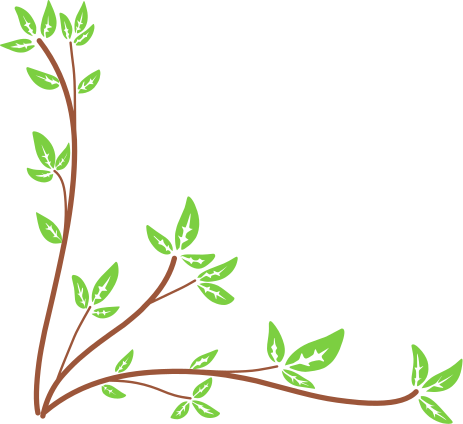 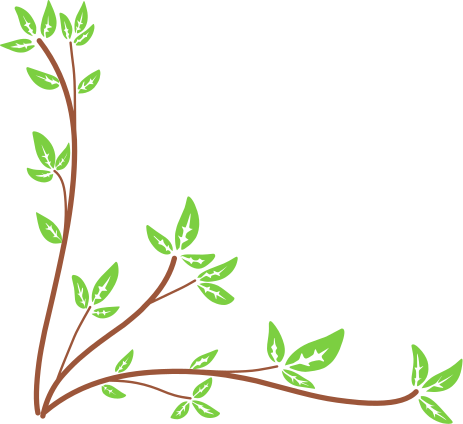 Nói trước lớp
Viết chứ P, Q hoa vào bảng con
Đoạn mẫu 1. Mỗi lần về quê, em thường theo anh họ lùa đàn bò lên ngọn đồi thoai thoải cuối làng. Những chú bò lông mượt, hiền hành cứ thung thăng gặm cỏ. Thỉnh thoảng lại có chú ngẩng lên ngóng rồi cất tiếng kêu ò ò như gọi bạn. Những cặp mắt hiền từ, những cái mũi ươn ướt khiến em yêu chúng quá. Những chú bò dễ thương ấy làm cho những ngọn đồi quê em vàng rực dưới nắng chiều.
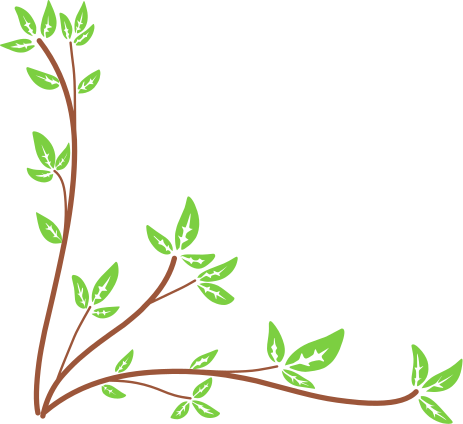 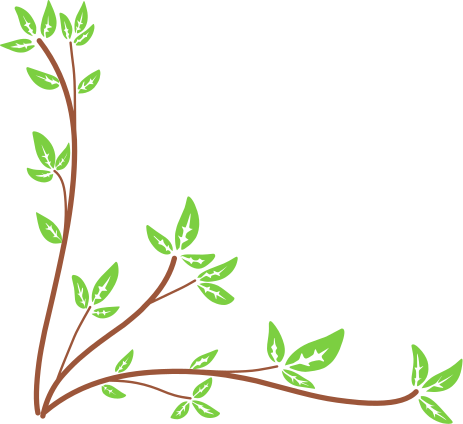 CẢM ƠN CÁC EM ĐÃ CHÚ Ý LẮNG NGHE!